StatistikaVježbe
Sveučilište u Zagrebu
Prirodoslovno-matematički fakultet


Vježbe 2


akademska godina 2024./25.
Crtanje dijagrama pravokutnika ako su podaci dani po razredima
Napomena: Ovo se odnosi samo na slučaj kad nemamo niz podataka, već su podaci dani po razredima, tj. nemamo izdvojena konkretna mjerenja koja upadaju u pojedini razred. Ako je zadan niz mjerenja, boxplot crtamo kako je opisano na prošlim vježbama.
Zadatak: Dana je tablica podataka:
Odredite aritmetičku sredinu i standardnu 
devijaciju podataka iz tablice. Nacrtajte boxplot.
Rješenje: Ovdje dakle ne znamo kako su izgledali početni podaci, odnosno kakva su mjerenja unutar pojedinog razreda.
GRAFIČKI PRIKAZ PODATAKA:HISTOGRAM
Razlikujemo crtanje histograma za diskretne i za neprekidne podatke!
HISTOGRAM: diskretni podaci(1)
DISKRETNA VARIJABLA
Konačno ili prebrojivo mnogo ishoda
Koraci:

Za svaki ishod prebrojimo koliko se puta pojavio, čime dobivamo frekvenciju tog ishoda
relativna frekvencija ishoda     = 

Crtamo graf relativnih frekvencija
frekvencija ishoda
ukupan broj podataka
HISTOGRAM: diskretni podaci(2)
Zadatak: Promatrani su čopori vukova i brojeno je koliko je bilo mladunaca u pojedinom čoporu. Nakon 20 pregleda ustanovljeno je da je broj vukova bio: 
	2,  1,  0,  0,  1,  1,  0,  0,  3,  0,  0,  1,  0,  0,  4,  0,  0,  3,  2,  0. 
Nacrtajte histogram.
Rješenje:
Napravimo tablicu frekvencija
 i relativnih frekvencija za pojedini ishod:
HISTOGRAM: diskretni podaci(3)
HISTOGRAM: neprekidna varijabla(1)
relativna frekvencija razreda
širina razreda
HISTOGRAM MORA IMATI POVRŠINU JEDNAKU 1!
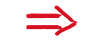 HISTOGRAM: neprekidna varijabla(2)
Zadatak: Na 16 maslačaka mjerena je visina stabljike:
19.9,  15.6,  20.8,  16.6,  13.9,  22.3,  15.7,  18.3,  
17.2,  14.2,  15.8,  25.2,  20.9,  13.1,  17.4,  19.1.
Nacrtajte histogram izmjerenih visina. Svrstajte ih u k=5 razreda.
Rješenje:
x(1)=13.1, x(16) =25.2
c=širina razreda = raspon/broj razreda = (x(16) – x(1))/k =2.42Zaokružujemo na onoliko decimala koliko ih imaju dani podaci (na višu decimalu).
=2.5
HISTOGRAM: neprekidna varijabla (3)
Tablica:
HISTOGRAM: neprekidna varijabla (4)
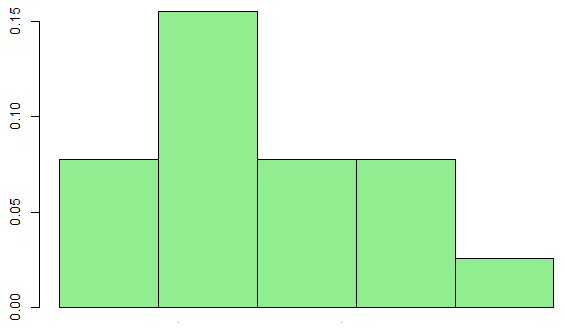 25.2
20.36
15.52
22.78
17.94
13.1
Još neki zadaci
Tablica:
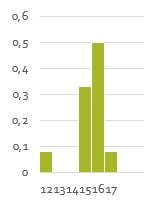 0.6

0.5

0.4

0.3

0.2

0.1

0
12  13  14  15  16  17
Još neki zadaci(2)
c= (x(9) – x(1))/k =(155-108)/4=11.75
Tablica:
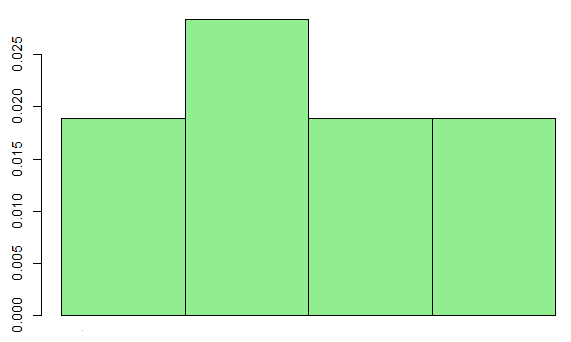 143.25
155
119.75
108
131.5
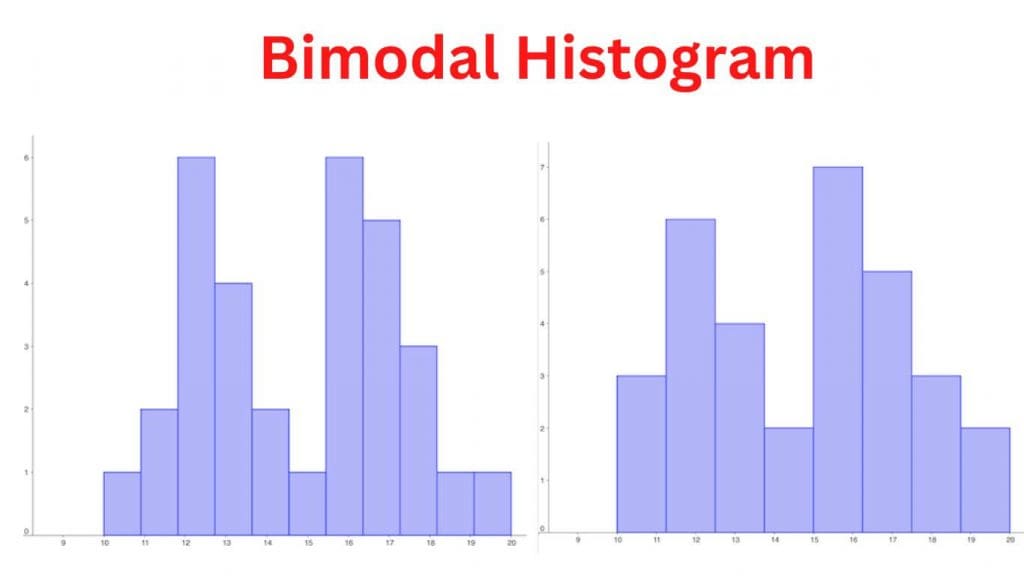 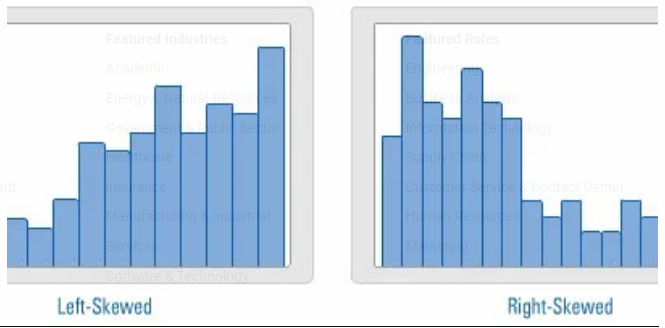 Zadaci u R-u:
https://www.pmf.unizg.hr/_download/repository/Praktikum1-zadatci.txt
https://www.pmf.unizg.hr/_download/repository/Praktikum2-zadatci%5B1%5D.txt
Sve zadatke sa slajdova riješiti u R-u.